Anesthesia for the elderly
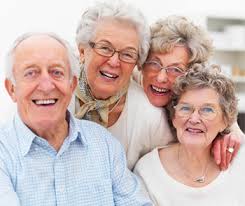 นพ.เฉลิมเกียรติ ตรีสุทธาชีพ
วิสัญญีแพทย์
รพ.กำแพงเพชร
Anesthesia for the elderly
The elderly (≥65 yr) population is the fastest growing.
Aging increases the probability of a person to undergo surgery. 
Perioperative morbidity steep increases after the age of 75.
Physiology and pathophysiology of aging
Cardiovascular
Decreased beta-adrenergic responsiveness 
Increased incidence of conduction abnormalities
Bradyarrythmias and hypertension. 
In the non compliant older heart, small changes in venous return will produce large changes in ventricular preload and cardiac output 
Diastolic dysfunction and decreased vascular compliance -- compensates poorly for hypovolemia.
Respiratory
COPD, pneumonia, sleep apnea are very common
FEV1 declines 8-10% per decade due to reduced pulmonary compliance. 
Thoracic and upper abdominal surgery --highest pulmonary complication rate.
Transferred to PACU with oxygen
Renal function
Renal blood flow and kidney mass decrease 
Serum creatinine level remains stable due to a reduction in muscle tissue. 
Impairment of sodium handling
Increase the risk of acute renal failure in the postoperative period
Nervous system
Decrease in nervous tissue mass, neuronal density and concentration of neurotransmitters
Dosage requirements for local and general anesthetics are reduced.
Elderly patients take more time to recover from general anesthesia
Pharmacology
Pharmacology
The decrease in total body water -- increased serum concentrations after a bolus administration of a drug. 
The increase in body fat -- prolonging drug action.
Effect on hepatic or renal function dysfunction
Sensitive to anesthetic agents and generally require smaller doses for the same clinical effect
Inhalation drugs
Minimum alveolar anesthetic concentration (MAC), decreases approximately 6% for every decade
Opioids
The elderly require less doses for pain relief. 
Morphine clearance is decreased in the elderly. 
Fentanyl are twice as potent -- due to an increase in brain sensitivity
Clearance and the volume of the central compartment decrease with age and the infusion rates should be titrated.
Neuromuscular blockers
The duration of drug action may be prolonged if their metabolism depends on renal or hepatic excretion. 
Cisatracurium undergoes Hofmann degradation and is unaffected by age
Preoperative evaluation
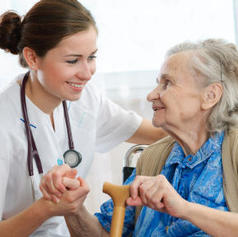 Preoperative evaluation
The risk from anesthesia is more related with the presence of co-existing disease than with the age of the patient. 
Diabetes mellitus and cardiovascular disease are very common 
Pulmonary complications are one of the leading causes of postoperative morbidity
Require lower doses of premedication
Aspiration prophylaxis -- H2 antagonists + Metoclopramide
Risk of extrapyramidal effects is higher in elderly patients.
Intraoperative careandanesthetic management
Intraoperative care and anesthetic management
Advancing age is not a contradiction for either general or regional anesthesia.
Peripheral blocks -- the safety of the airway or risking major hemodynamic effects.
Intraoperative care and anesthetic management
Regional anesthesia 
preventing postoperative inhibition of fibrinolysis.
decreases the incidence of DVT
reduced blood loss 
maintains airway and pulmonary function.
General anesthesia 
hypothermia is related to myocardial ischemia,
hypoxemia in the early postoperative period.
Importance to titrate drug doses use shortacting drugs.
Postoperative care
Postoperative care
Pulmonary problems are of major importance in the postoperative period.
Minimal-invasion surgery and regional over general anesthesia when possible, could probably lead to a more favorable outcome for geriatric patients
Postoperative care
Hypoxia
จากอาการปวดแผล และผลจากยาระงับปวด
ภาวะถุงลมแฟบ เนื่องมาจากยาดมสลบ และยาหย่อนกล้ามเนื้อ
ควรให้ผู้ป่วยสูดดม O2 ร่วมกับจัดท่าศีรษะสูง 15-30 องศา
ดูแลทางเดินหายใจให้โล่ง ป้องกันการอุดกั้นทางเดินหายใจ
ระบายเสมหะออกจากทางเดินหายใจ
Postoperative care
Hypothermia
เกิดได้ง่าย จากการที่หลอดเลือดแดงขาดความสามารถในการบีบตัว, การสร้างความร้อนลดลง และการสูญเสียความร้อนระหว่างผ่าตัด
เสี่ยงต่อการเกิด กล้ามเนื้อหัวใจขาดเลือด แผลติดเชื้อ การแข็งตัวของเลือดผิดปกติ และเมตาบอลิซึมของยาผิดปกติ
แก้โดย ให้ผ้าห่มอุ่นหรือผ้าห่มลมร้อน
อาจให้ pethidine 10-15 มิลลิกรัม
Postoperative care
Hypotension 
ยาดมสลบและยาหย่อนกล้ามเนื้อ จะทำให้เกิด vasodilate 
ปริมาณน้ำนอกเซลล์เพิ่มมากขึ้น ปริมาณน้ำในเส้นเลือดลดลง
ต้องวัดความดันเป็นระยะ สม่ำเสมอ
ให้ volume เพียงพอ และทดแทนเมื่อมีการสูญเสียเลือดหรือสารน้ำออกจากร่างกาย
Postoperative care
การระงับปวด
การให้ opioid ควรระวังเรื่องยาเกินขนาด
Multiple modalities ไม่ว่าจะเป็น PCA หรือ local anesthesia
Local anesthesia เพิ่มประสิทธิภาพของการระงับปวดได้ดี และลดภาวะแทรกซ้อนของ opioid ได้
แต่การพิจารณาให้ NSAIDs ในผู้สูงอายุควรหลีกเลี่ยงในผู้ป่วยทีมีข้อห้ามเช่น CAD, RF
Postoperative care
การรับรู้สติ
ในระยะแรกผู้ป่วยสูงอายุมักจะสับสน
ลดอาการสับสนได้ โดยการทำให้ผู้ป่วยเห็นสภาพรอบตัวได้ชัดเจน
หูตึง ให้นำอุปกรณ์มาช่วยใส่ให้ผู้ป่วยได้ยินชัดขึ้น
ควรให้ผู้ป่วยอยู่ในท่ากึ่งนั่ง
ให้ญาติที่คุ้นเคยเข้ามาช่วยดูแล
Postoperative care
Delirium
ได้บ่อยในผู้สูงอายุที่มีอาการสับสนเฉียบพลัน เกิดภายชั่วโมงหรือเป็นวันภายหลังการผ่าตัด
อาจมีการรับรู้ประสาทสัมผัสผิดปกติ เห็นภาพหลอน หูแวว ความคิดไม่เป็นระบบ และมีปัญหาเรื่องความจำ
แก้ไขภาวะเมตาบอริซึมและเกลือแร่ที่ผิดปกติ
ภาวะซีด (Hct < 30%) ส่งเสริมให้เกิด delirium มากขึ้น
รับประทานยาจิตเวชต่อเนื่องทั้งก่อนและหลังผ่าตัด (ถ้ามี)
การระงับความรู้สึกแบบทั่วร่างหรือแบบเฉพาะที่ ไม่มีผลต่อการเกิด delirium
Postoperative care
Post-op cognitive dysfunction 
เกิดได้เป็นวันถึงสัปดาห์ หลังผ่าตัด
มีการรับรู้ ความจำ และกระบวนการรวบรวมข้อมูลและแปรผลบกพร่อง
วินิจฉัยยาก ต่อทำการทดสอบทาง neuropsychology
มีภาวะผิดปกติที่ส่งเสริมเช่น hypoxia, anemia, hypotension
ใช้เวลาผ่าตัดนาน
ให้การระงับความรู้สึกแบบทั่วร่าง
ส่วนใหญ่หายได้เอง มีเพียงร้อยละ 1 ที่ต้องดูแลระยะยาว
References
Anesthesia for the elderly, Kanonidou Z, Karystianou G, 3rd Dpt Anesthesiology, Hippokratio Hospital, Thessaloniki Greece ; HIPPOKRATIA 2007, 11, 4: 175-177
ตำราวิสัญญีวิทยา, ภาควิชาวิสัญญีวิทยา คณะแพทยศาสตร์ศิริราชพยาบาล
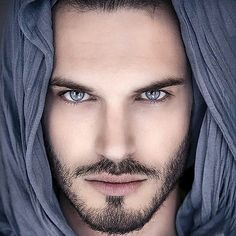 The end